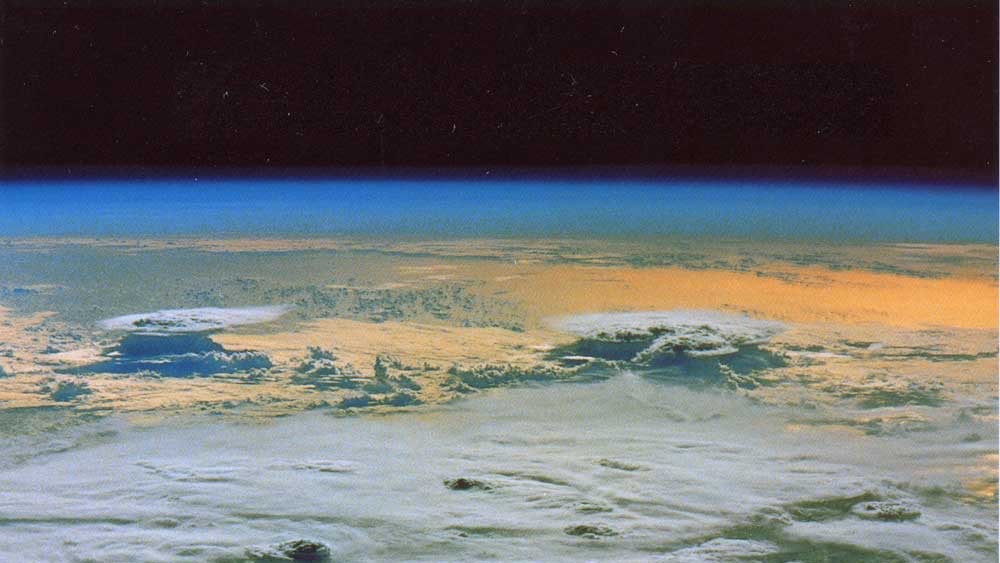 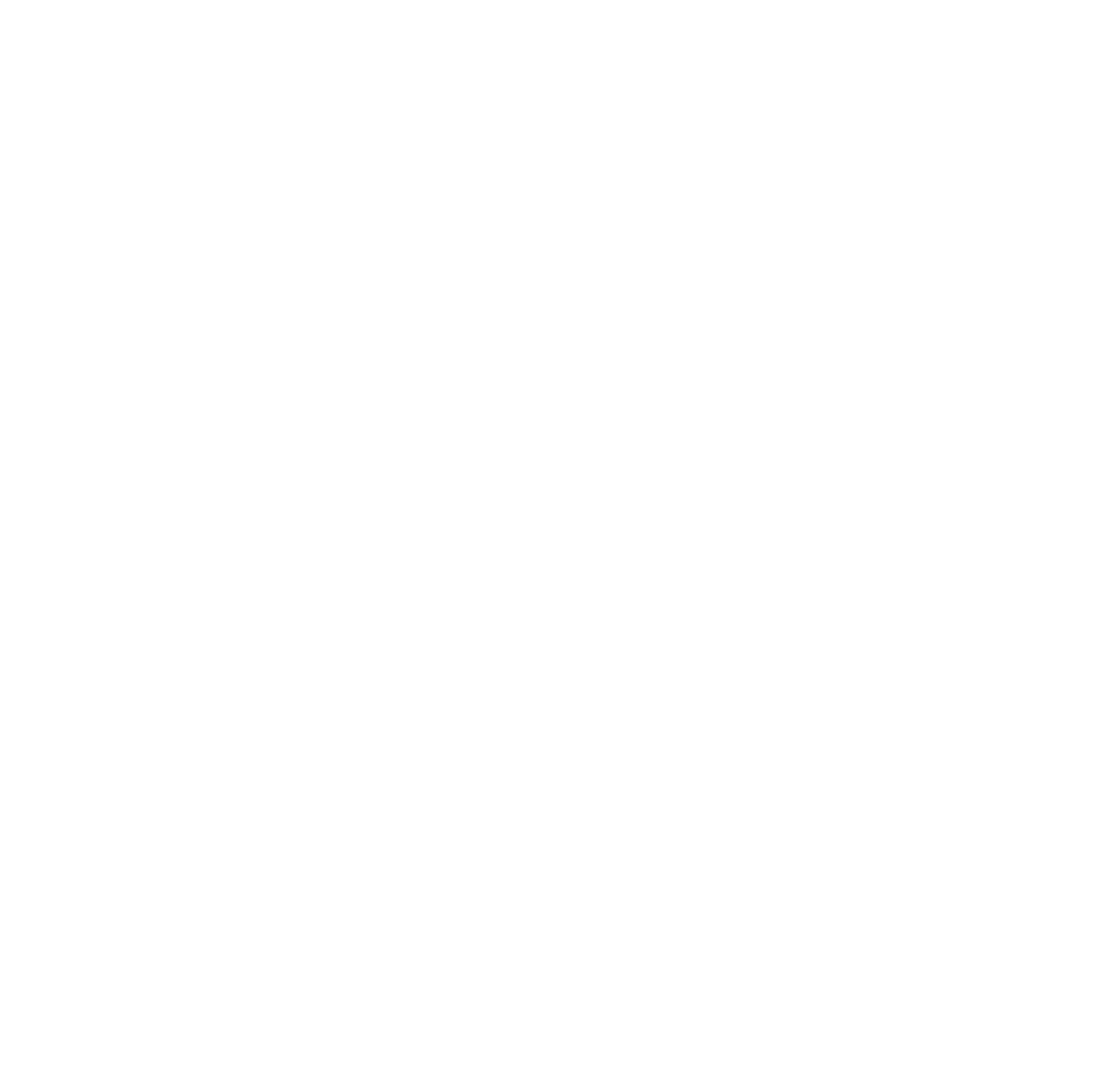 Perturbed Parameter Ensembles (PPE)
Forcing, Feedback and Parameter Uncertainty
Andrew Gettelman, PNNL
Margaret Duffy, Trude Eidhammer, Kate Thayer-Calder, NCAR
Greg Elsaesser, Marcus van Lier-Walqui, NASA-GISS
Duncan Watson-Parris, UC San Diego
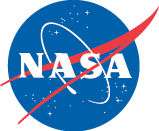 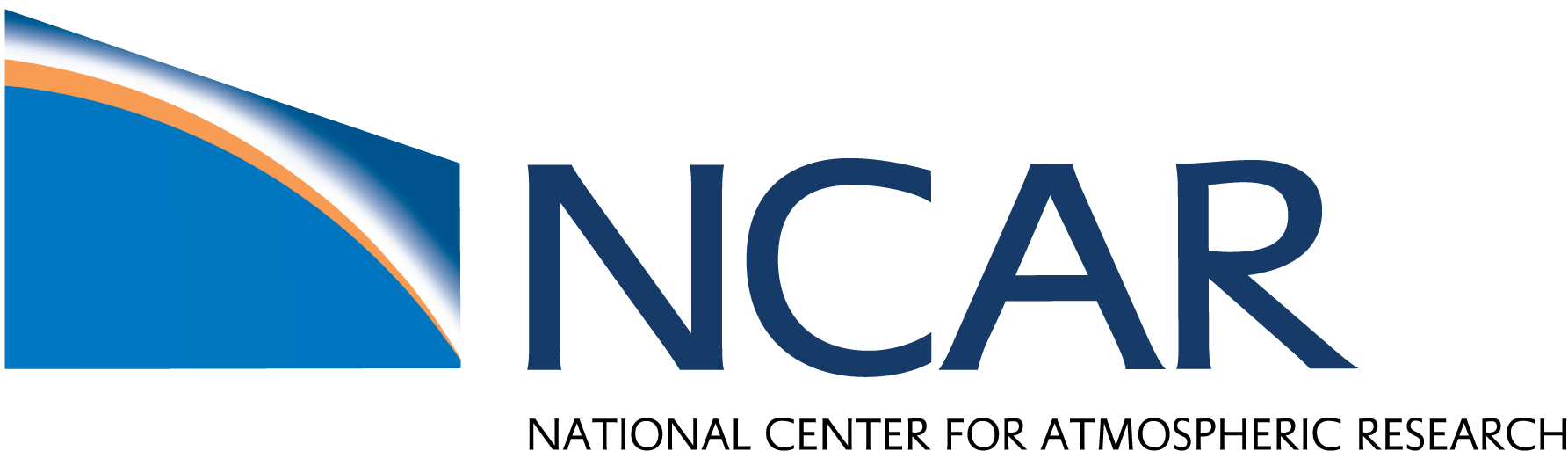 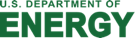 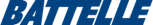 1
PNNL is operated by Battelle for the U.S. Department of Energy
Are (Aerosol) forcing & (Cloud) Feedback related?
Introduction: Clouds and Climate
Cloud feedbacks and climate sensitivity
Aerosol forcing
Methodology: Perturbed Parameter Ensemble (PPE)
Results: PPE
General: Emulators
Aerosol Forcing
Cloud Feedback
Results: Interactions (Preliminary)
Conclusions, Next Steps
2
Climate Forcing
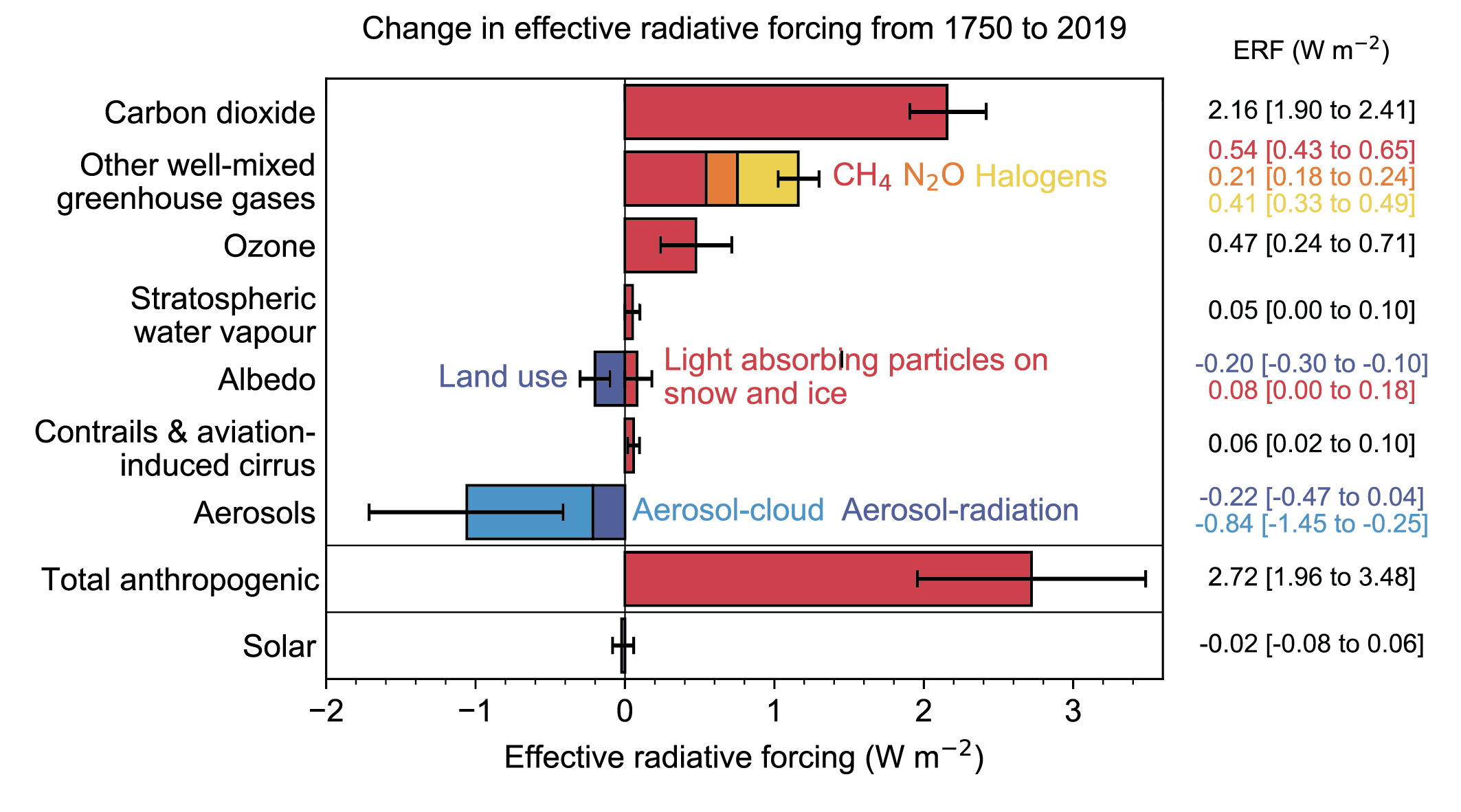 3.8 Wm-2
(2.34.5)
-1.1 Wm-2
(-1.9-0.2)
IPCC, 2021, Fig 7.6
[Speaker Notes: Estimated global effects
Largest uncertainty in the forcing is Aerosol Forcing]
Climate: Cloud Radiative Effects are Large
Rcloudy - Rclear
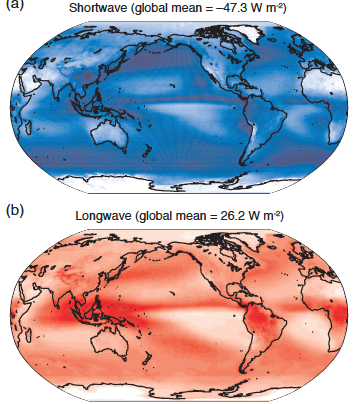 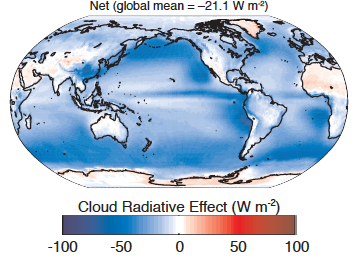 IPCC 2013 (Boucher et al 2013) Fig 7.7
Climate Feedbacks: Clouds respond to climate change
Climate Sensitivity Uncertainty: It’s all about cloud feedback
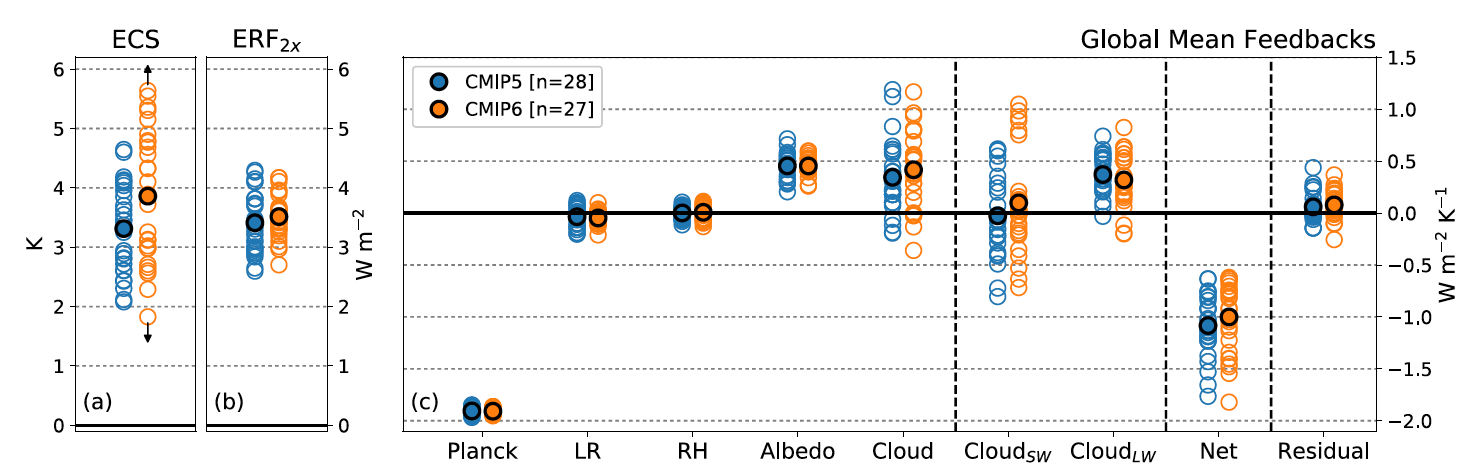 Lapse 
Rate
RH 
Change
(sT4)
Zelinka et al 2020, GRL
CAM6 Perturbed Parameter Ensemble
cldfrc_dp1 
cldfrc_dp2 
clubb_C2rt 
clubb_C6rt 
clubb_C6rtb 
clubb_C6thl 
clubb_C6thlb 
clubb_C8 
clubb_beta 
clubb_c1 
clubb_c11 
clubb_c14 
clubb_c_K10 
clubb_gamma_coef 
clubb_wpxp_L_thresh 
micro_mg_autocon_nd_exp 
micro_mg_accre_enhan_fact 
micro_mg_autocon_fact 
micro_mg_autocon_lwp_exp 
micro_mg_berg_eff_factor 
micro_mg_dcs 
micro_mg_effi_factor 
micro_mg_homog_size 
micro_mg_iaccr_factor 
micro_mg_max_nicons 
micro_mg_vtrmi_factor 
microp_aero_npccn_scale 
microp_aero_wsub_min 
microp_aero_wsub_scale 
microp_aero_wsubi_min 
microp_aero_wsubi_scale 
seasalt_emis_scale 
dust_emis_fact 
sol_factb_interstitial 
sol_factic_interstitial 
zmconv_c0_lnd 
zmconv_c0_ocn 
zmconv_capelmt 
zmconv_dmpdz 
zmconv_ke 
zmconv_ke_lnd 
zmconv_momcd 
zmconv_momcu 
zmconv_num_cin
zmconv_tiedke_add
CAM6.3 (~ E3SMv1 physical parameterizations)

43 Parameters
11 Turbulence (CLUBB)
11 Microphysics (MG3/PUMAS )
12 Deep Convection (ZM)
9 Aerosol/Activation
All parameters made namelist parameters

263 parameter sets for simulations, selected using Latin Hypercube Sampling
How to build a PPE(Works for E3SM too)
Off-line notebook for latin-hypercube sampling of parameters
Parameters, ranges, number of ensembles
Generate a file of ensembles (names, parameter sets)

Python script to run the ensemble
Single script, all CIME commands
Clone a ‘control’ case for each parameter set
Using file of parameter sets/ensemble names, update each namelist
Run each parameter set simulation

Typically: run 50 at once….done in a day (mileage may vary)

This is simple, extensible (we added 12 parameter sets to correct an error)
7
Latin Hypecube Sampling
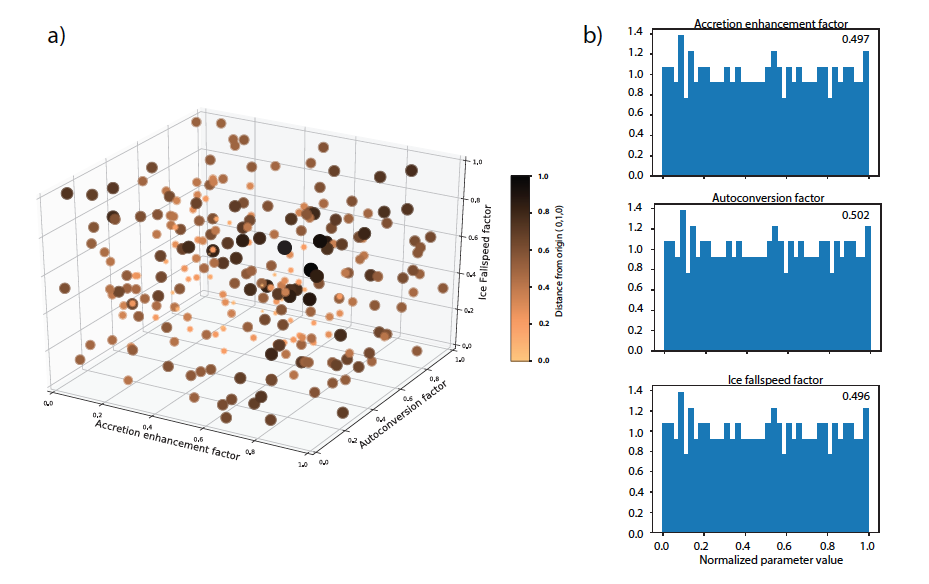 Frequency
8
Extending the PPE
Can run any configuration with CESM
E.g.: McCoy (U. Wy) has run same 263 parameter sets for nudged field exp cases
SCAM PPE exists (being analyzed by van Lier-Walqui)
Extensible: added to parameter space
Started with 250 + 1 default cases
Extend range for one parameter
Find average ‘relative Euclidean distance’ between parameters
Run another 7500 parameter sets
Pick 12 with 
param in new range 
Euclidean distance > average
=263 parameter sets
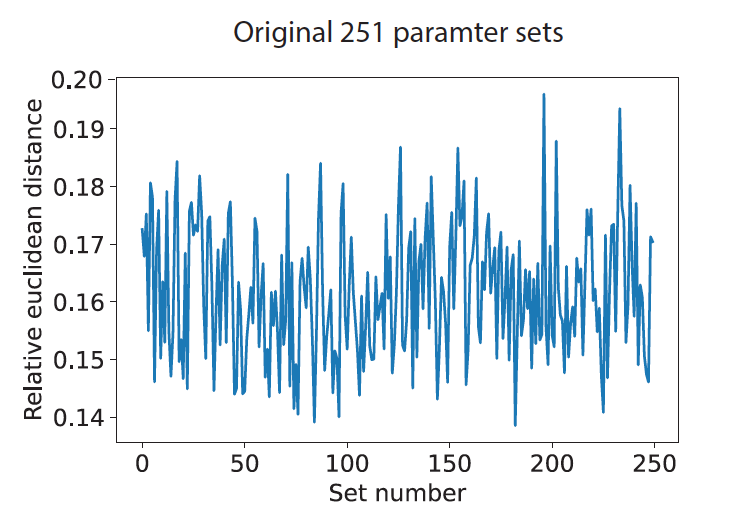 9
Explore Forcing and Cloud Feedback:CAM6 Perturbed Parameter Ensemble
Three types of simulations (3 years): all fixed SST (‘Climatological AMIP’)
PD: Present Day forcing, SSTs
PI: Pre-Industrial (1850) Aerosol Emissions 
SST4K: Present day with SST + 4K (Cess et al 1989)
Data available (https://doi.org/10.26024/bzne-yf09)
PPE Spread
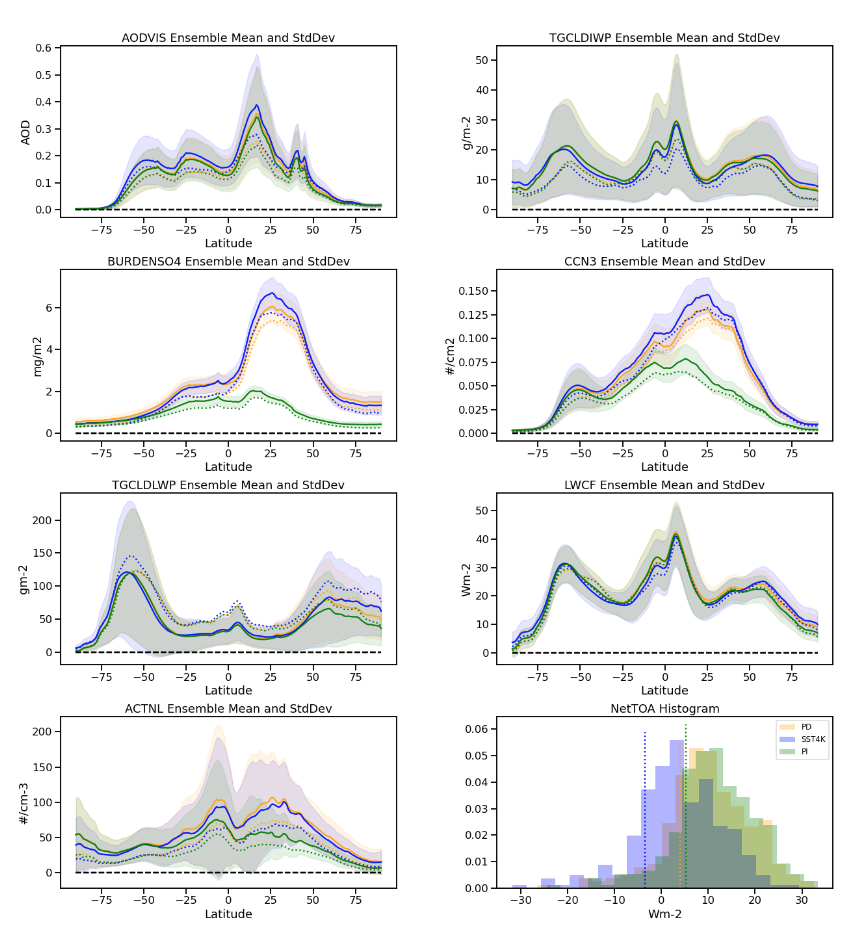 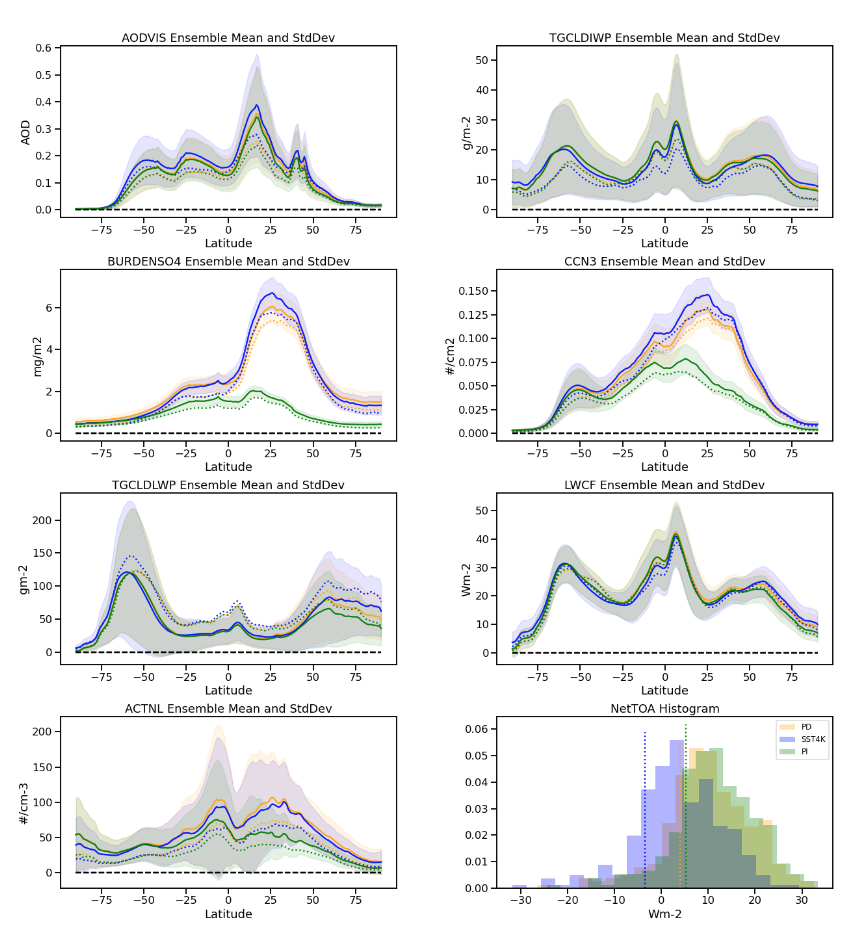 TOA
Residual
CCN
10
Large Spread Across the PPE
Column
SO4
IWP
LWP
Nc
11
PPE Forcing and Feedback
Shortwave cloud radiative forcing
Longwave cloud radiative forcing
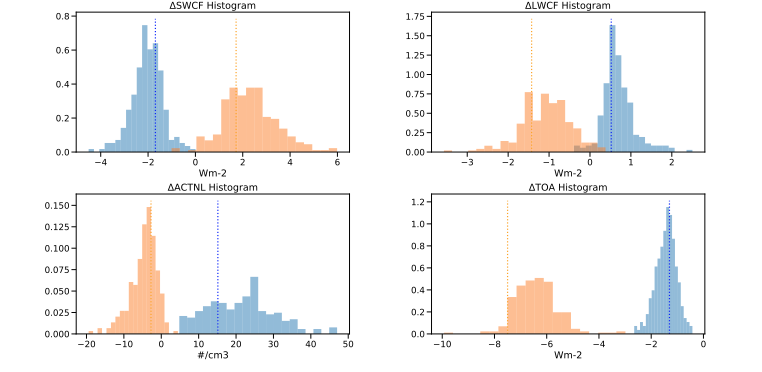 Net solar flux at top of model
Average cloud top liquid number
Forcing:      Present day (PD) - Pre-industrial (PI) aerosol
Feedback:  4K SST - Present day (PD)
Emulating Longwave Cloud Radiative Forcing
Gaussian Process Emulator (University of Oxford)
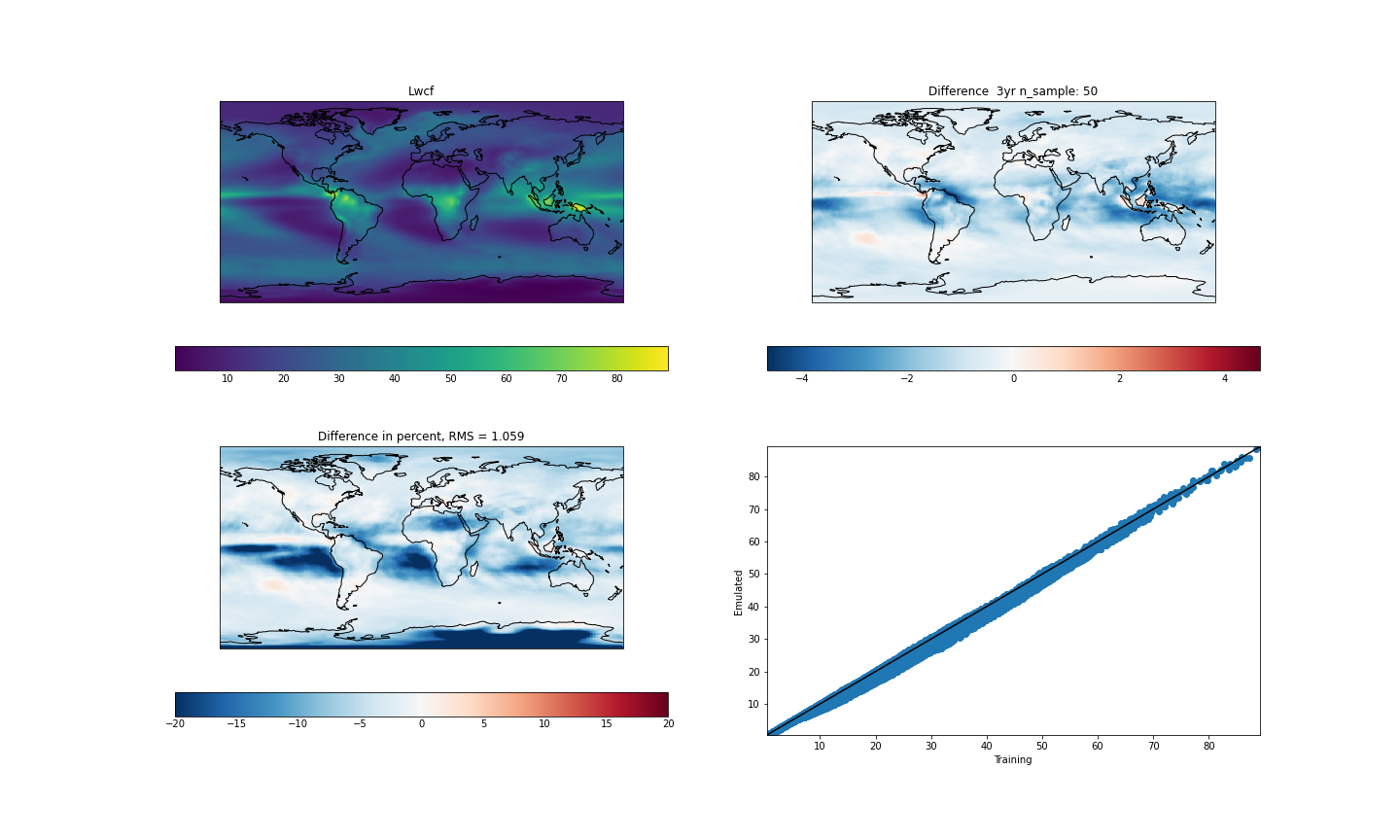 W/m2
W/m2
Emulated (W/m2)
Eidhammer, in Prep
Training (W/m2)
Emulator Parameter Sweep
LWP exponent in Autoconversion
Ice & Snow fall speed scaling
14
Normalized SlopesOutput field (horiz axis) v. Parameter (vertical Axis)
LWP exp
Ice Fall speed 
Buoyancy T’ 
15
Forcing and Feedback Interaction
Question: 
Are (aerosol) forcing and (cloud) feedback related?
If so, what are the key interactions and processes? 
Start with some earlier work (Gettelman et al 2016)
Then explore these questions using PPE with parameter uncertainty
16
Aerosol Mediated Cloud Feedback
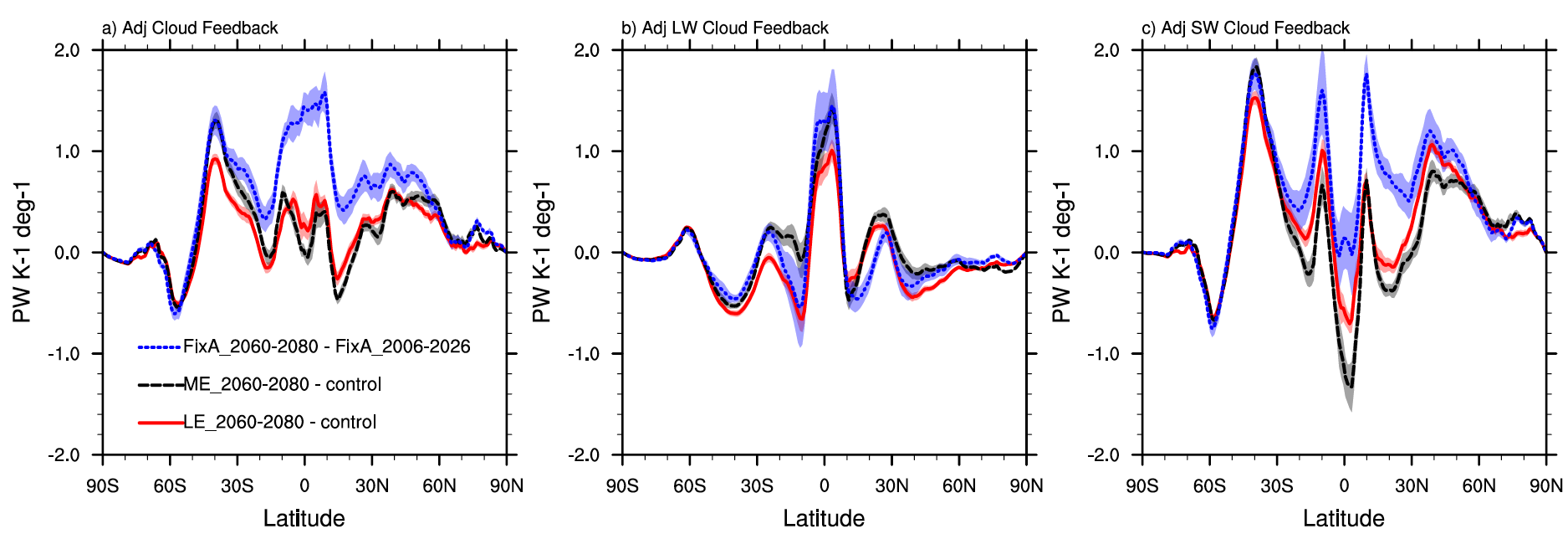 3 Sets of Coupled Runs
Constant 21st Century Aerosol, High warming
Decreasing Aerosol, High Warming
Decreasing Aerosol, Moderate warming

Total cloud feedbacks
Includes differences in Aerosol

Now Apply ‘Aerosol Kernel’ to remove changes in clouds due to aerosol (dR/dAOD)
Gettelman et al 2016, J. Climate
Aerosol Mediated Cloud Feedback
Adjust Feedbacks for Aerosol
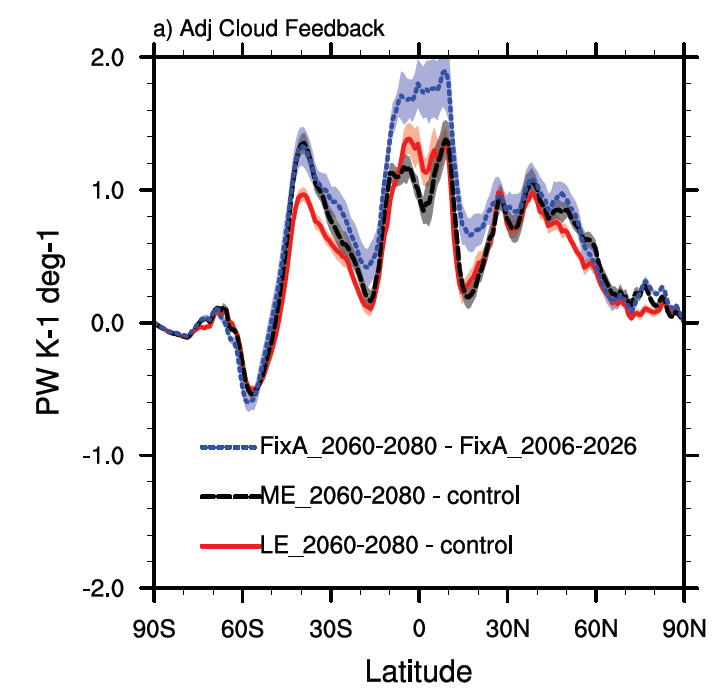 Aerosol cooling misdiagnosed as cloud feedback (Feedbacks get more positive)

NH Mid-lat feedback differences smaller

Total difference between Decreasing and Fixed Aerosol cloud feedbacks is 50%

S. Ocean: same aerosol emissions

∆U  ∆AOD(sea salt)  ∆CCN  ∆SWCF

= ‘Aerosol Mediated cloud feedback’
the change in clouds is through aerosols (not temperature)
Gettelman et al 2016, J. Climate
Preliminary Results: ACIDepends on Mean State
Cloud Fraction
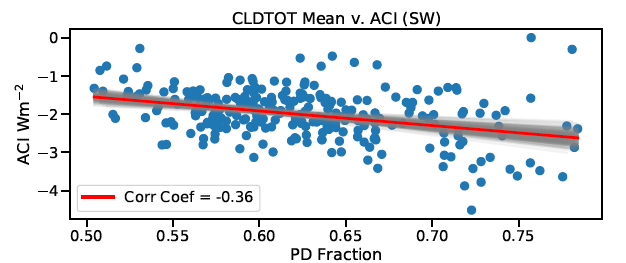 ACI
Why is ACI spread limited (-2.5  0 Wm-2)?

ACI (∆SWCRE, y-axis) depends on mean state 

Stronger Negative ACI with:
Larger cloud fraction
Lower CCN (and lower present day SO4)
Larger negative shortwave cloud effect
Mean state is limiting (‘susceptibility’)
Marginal clouds are more susceptible?
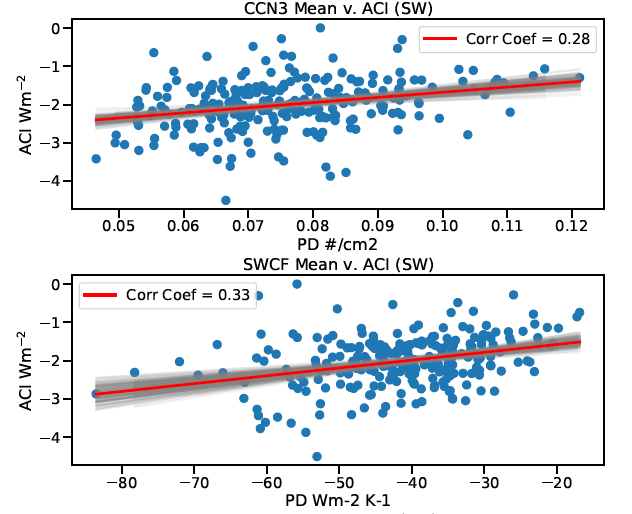 CCN
ACI
ACI
SWCRE
19
ACI (Forcing) Relationships to Parameters
These processes/parameters increase –∆SWCRE:
Precipitation: Autoconversion & Accretion
Stratiform Ice & Liquid activation: Sub-grid vertical velocity & ice fall speed
Turbulence: Horizontal variance, vertical vel skewness, LWP variance
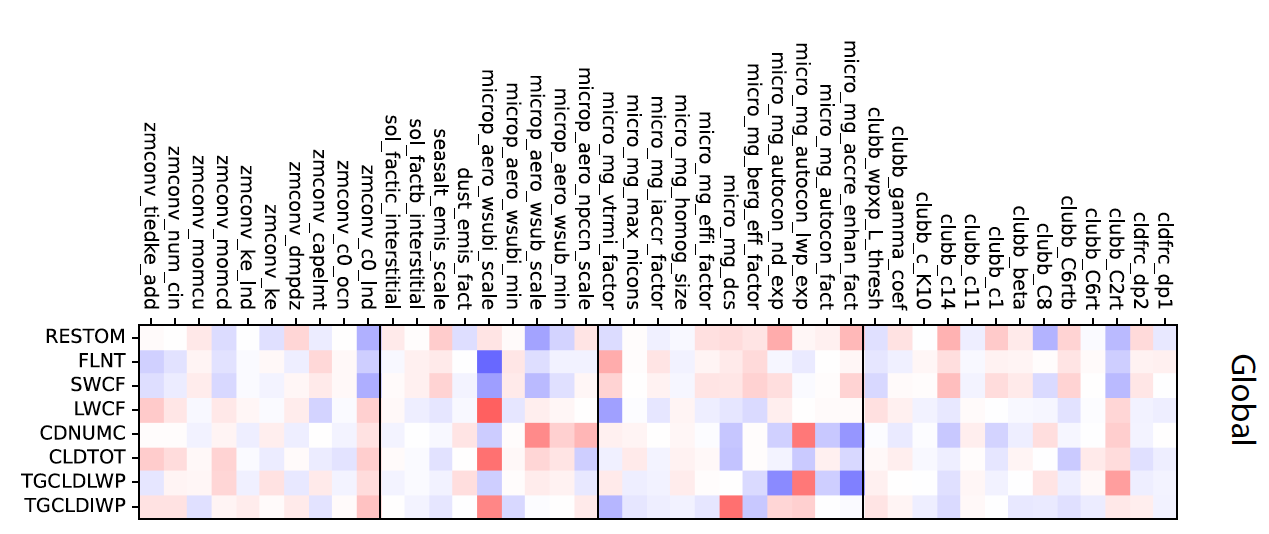 Ice: LW & Cloud Fraction
Liq: SW, LWP & Nc
Turbulence: Nc & LWP
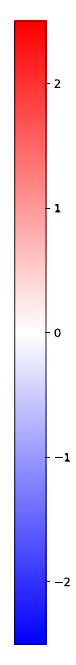 All ∆
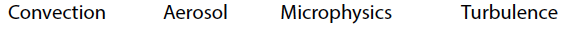 20
Cloud Feedback
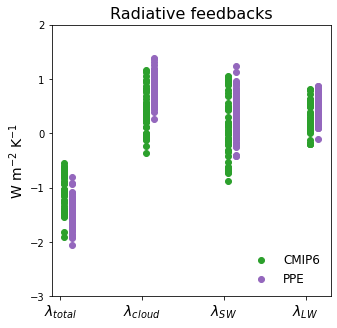 Spread in radiative feedbacks across PPE is comparable to spread across CMIP6 models
M. Duffy
[Speaker Notes: From Margaret:
Each green dot is the radiative feedback from a CMIP6 4xCO2 simulation (data from Zelinka’s github page)
Each purple dot is the radiative feedback from a PPE simulation. PPE data have been cleaned to include only the 177 most realistic simulations using TOA radiative imbalance
*SW and LW indicate SW and LW cloud feedbacks]
Cloud Fraction
Cloud FeedbackDepends on Mean State
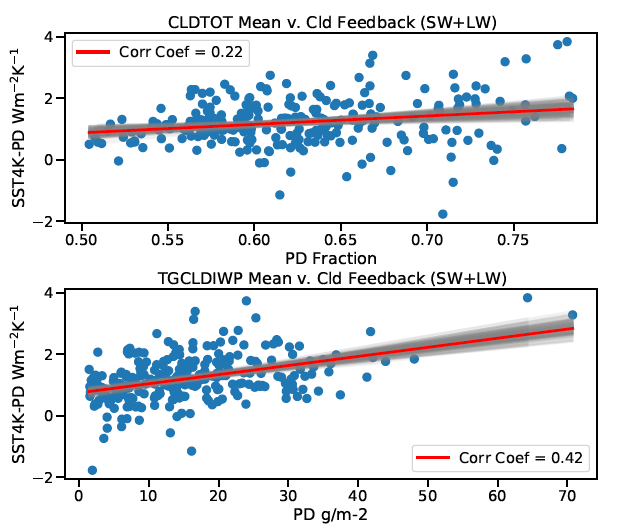 Cloud Feedback (y-axis, DSWCF+DLWCF) also depends on mean state properties.
Stronger Positive Feedback with:
Larger cloud fraction (more cloud to lose)
Larger negative shortwave cloud effect
Higher Ice Water Path
IWP
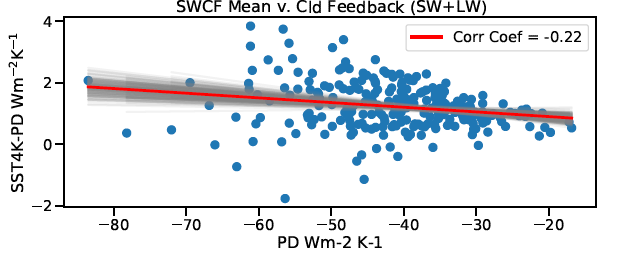 SWCRE
22
Feedback Relationships to Parameters
Deep Convection: Increasing ice increases LW feedback
Microphysics: Ice: fall speed, autoconversion change ice mass & LW
Wsub for ice nucleation changes total cloudiness, not much feedback effect
Turbulence: Damping horiz vel variance and vertical velocity skewness
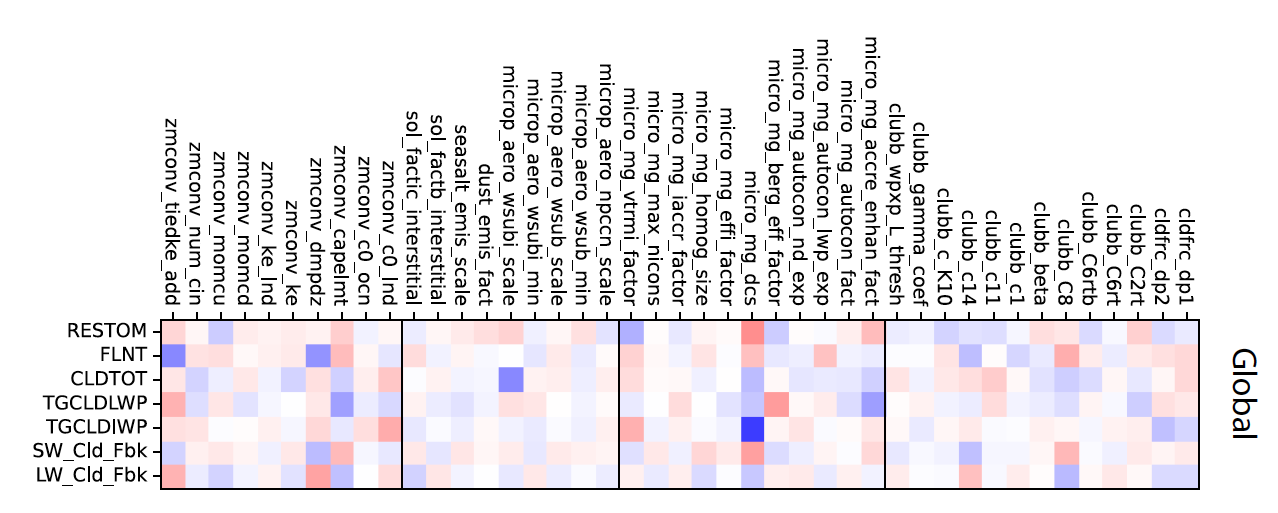 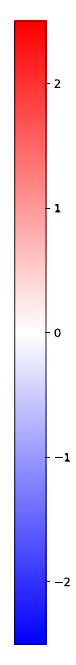 ∆
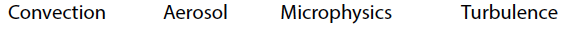 23
Correlation Between Forcing and Feedback
Generally negative correlation between ACI (SW mostly) strength and Feedback Strength
Where aerosol forcing is significant (NH), relatively uniform correlations.
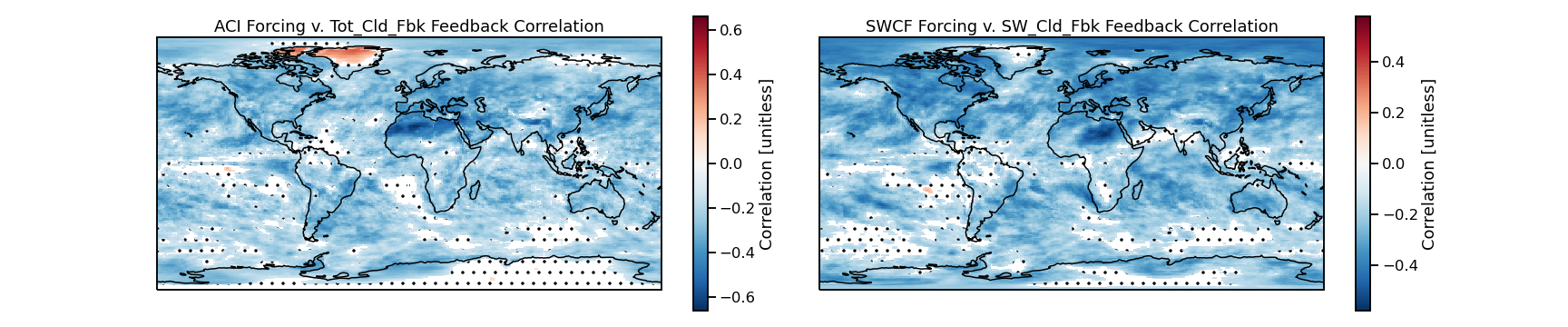 24
Preliminary Conclusions/Next StepsComments/Suggestions welcome…
Aerosol mediated cloud feedbacks exist in complex GCMs, need to be analyzed.
Causes spread across models due to aerosol diversity
ACI (forcing) seems ‘limited’: stronger with thicker (+Nc, +LWP) base state clouds
Matches parameters that control:  LWP, Nc processes (CCN, SO4, Auto/Accre) 
Cloud Feedbacks larger with thicker clouds (more ice, higher cloud fraction)
Ice processes, accretion critical
Microphysics important for cloud feedbacks: 
Nc and Precipitation formation processes key: not just mean radiative effect
Significant correlations between aerosol ACI and cloud feedbacks 
Larger (negative) ACI is associated with stronger (positive) cloud feedbacks
Stronger cloud forcing, higher PD drop number results in stronger ACI & Cloud Feedback
Lower drop numbers/sulfate burdens are more ‘sensitive’
25